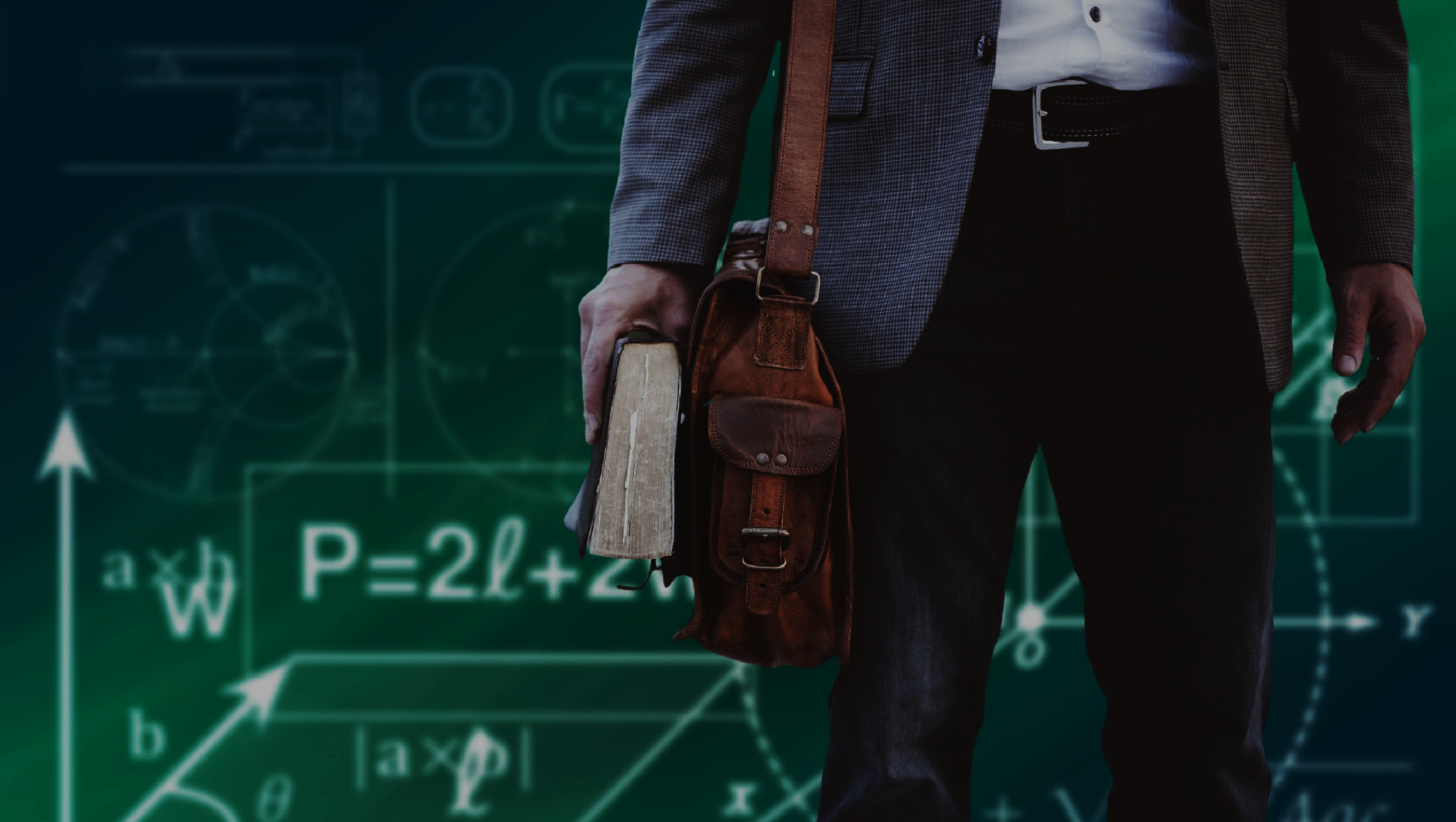 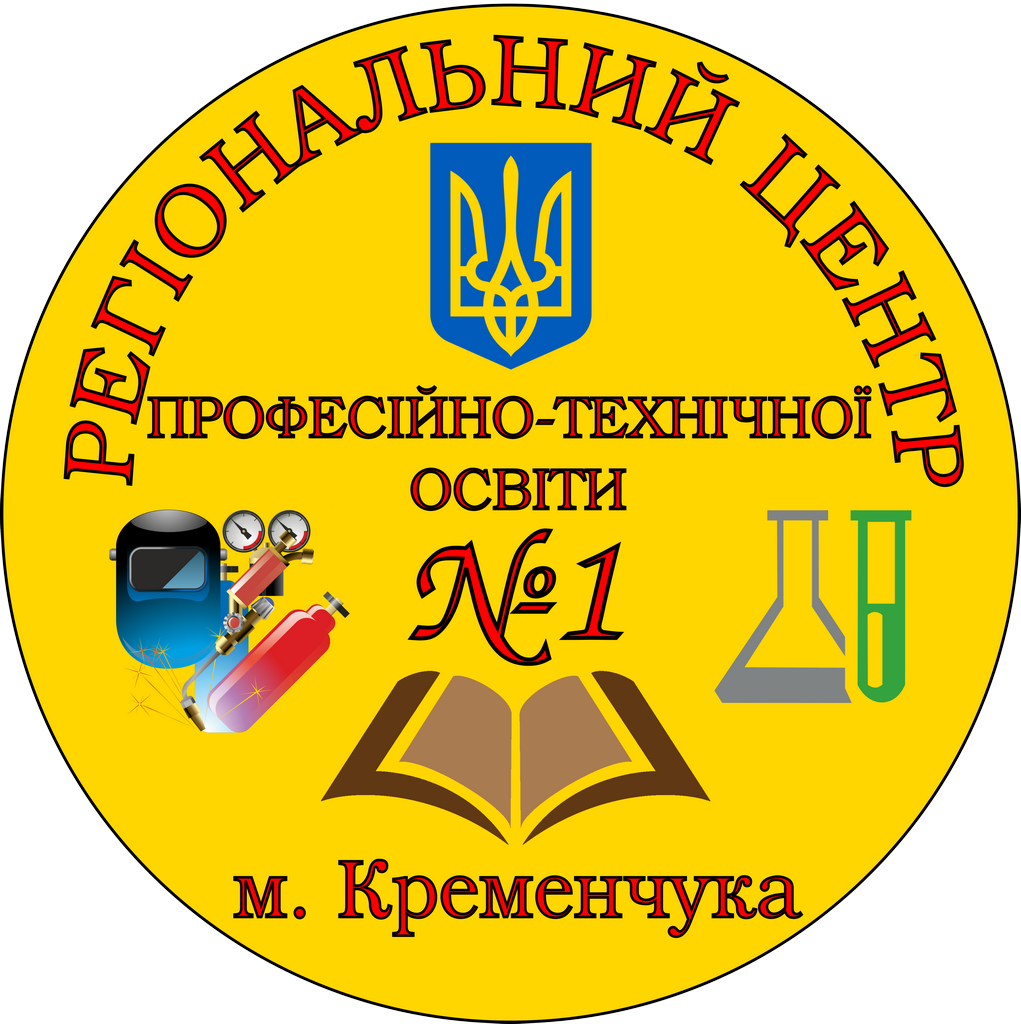 1
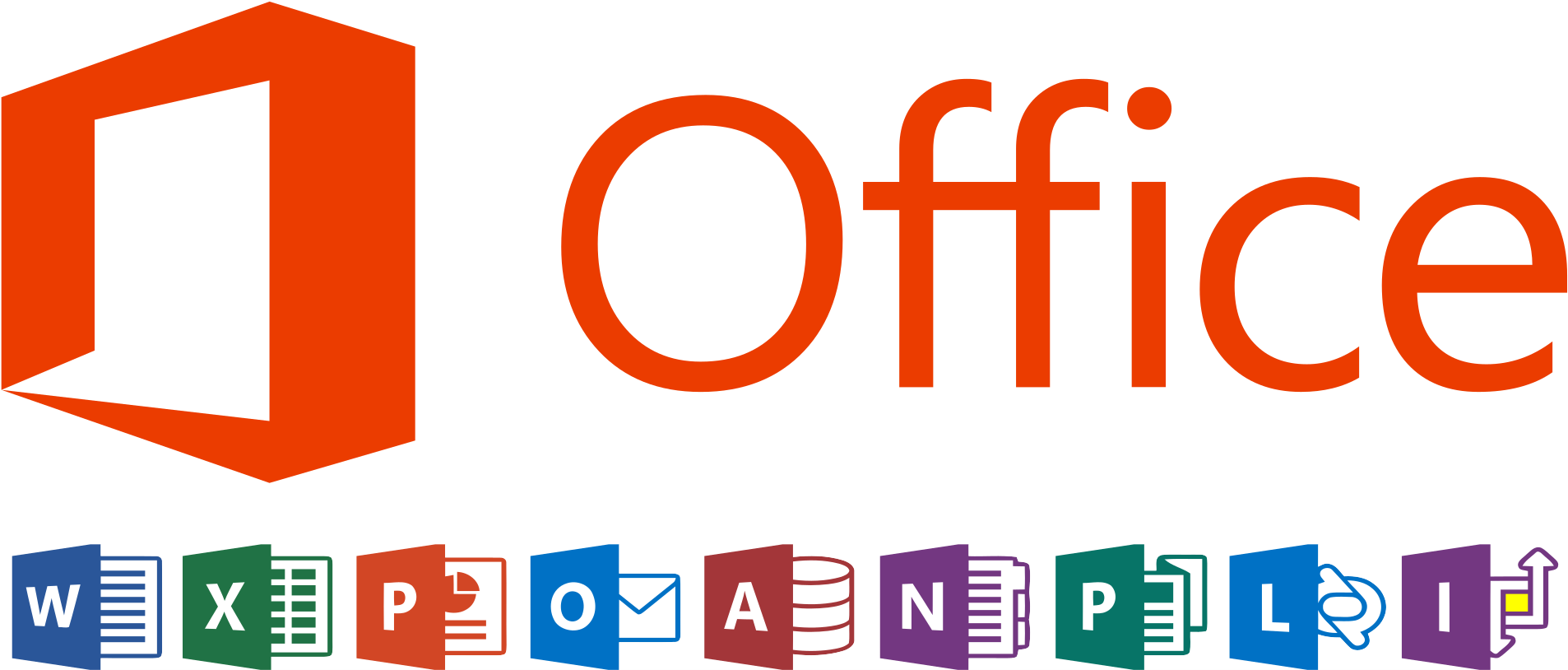 Використанняв освітньому процесі
Переваги Office 365
2
Значним недоліком є неможливість використання при відсутньому підключенні до мережі Інтернет
Електронні поштові скриньки для всіх учнів, викладачів, адміністрації, інших зацікавлених осіб
Уніфіковані адреси електронної пошти  — друга частина електронної адреси (доменне ім’я) співпадатиме з  адресою сайту навчального закладу
Легкість, зручність, мобільність
Безпечність у використанні
Скорочення витрат на інфраструктуру
Постійний доступ до даних
Кращі умови роботи для учителів, учнів, батьків, інших учасників навчального процесу
Переваги Office 365
3
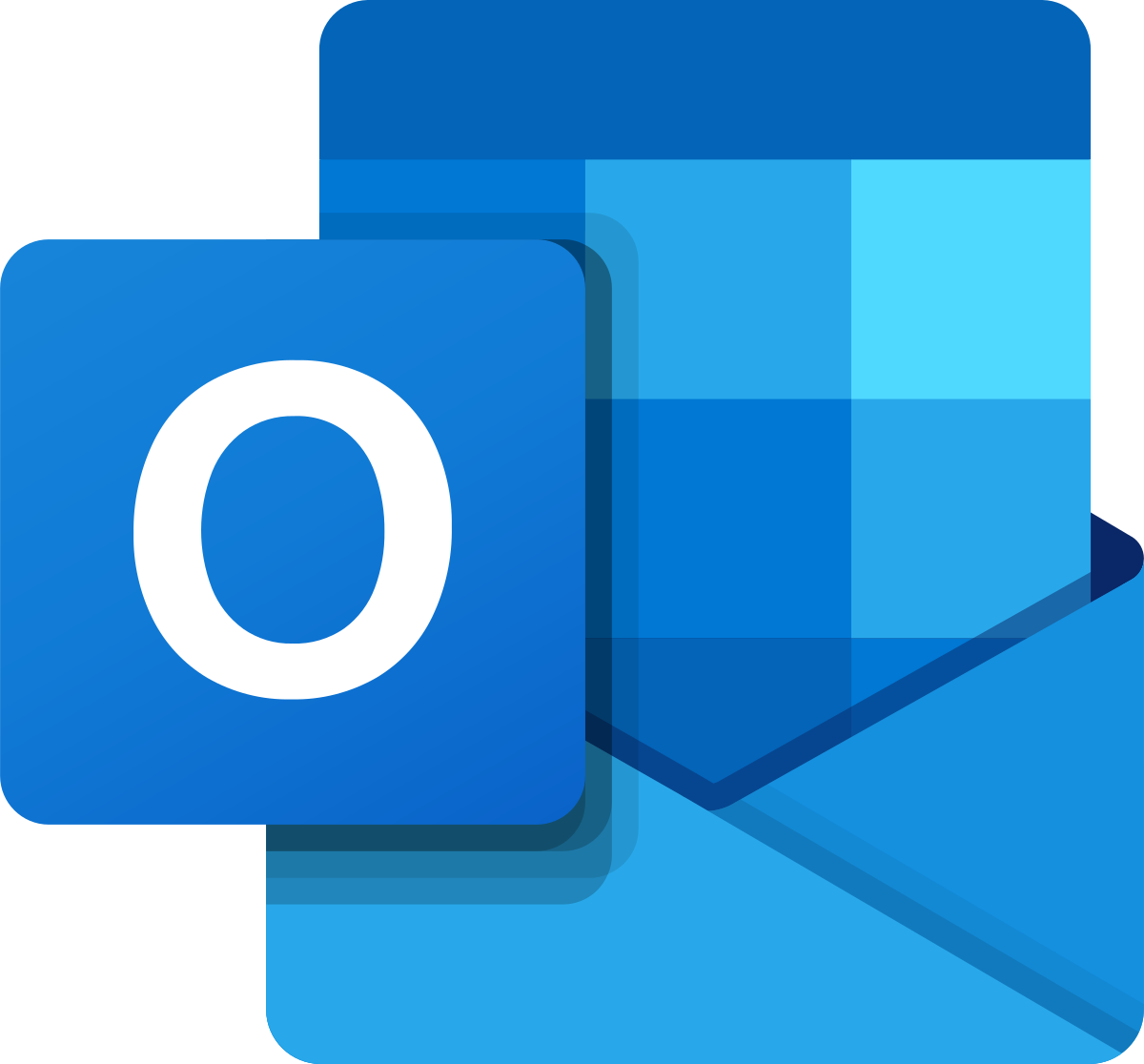 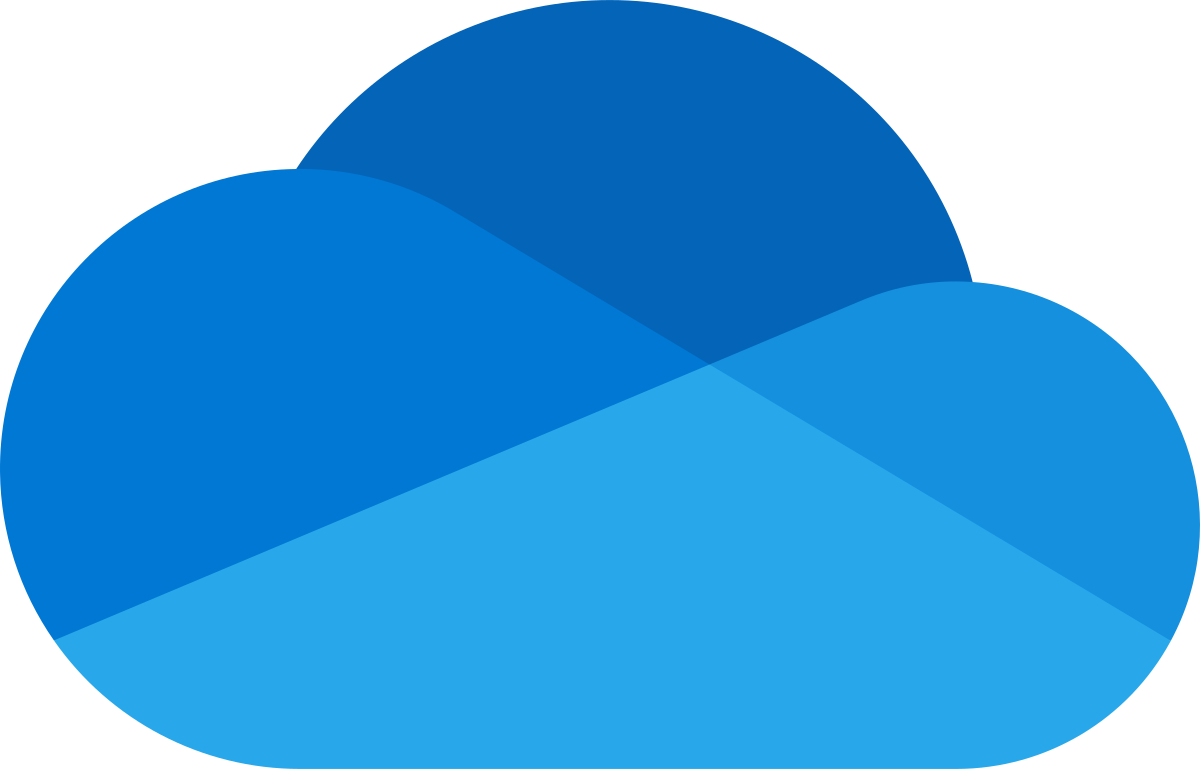 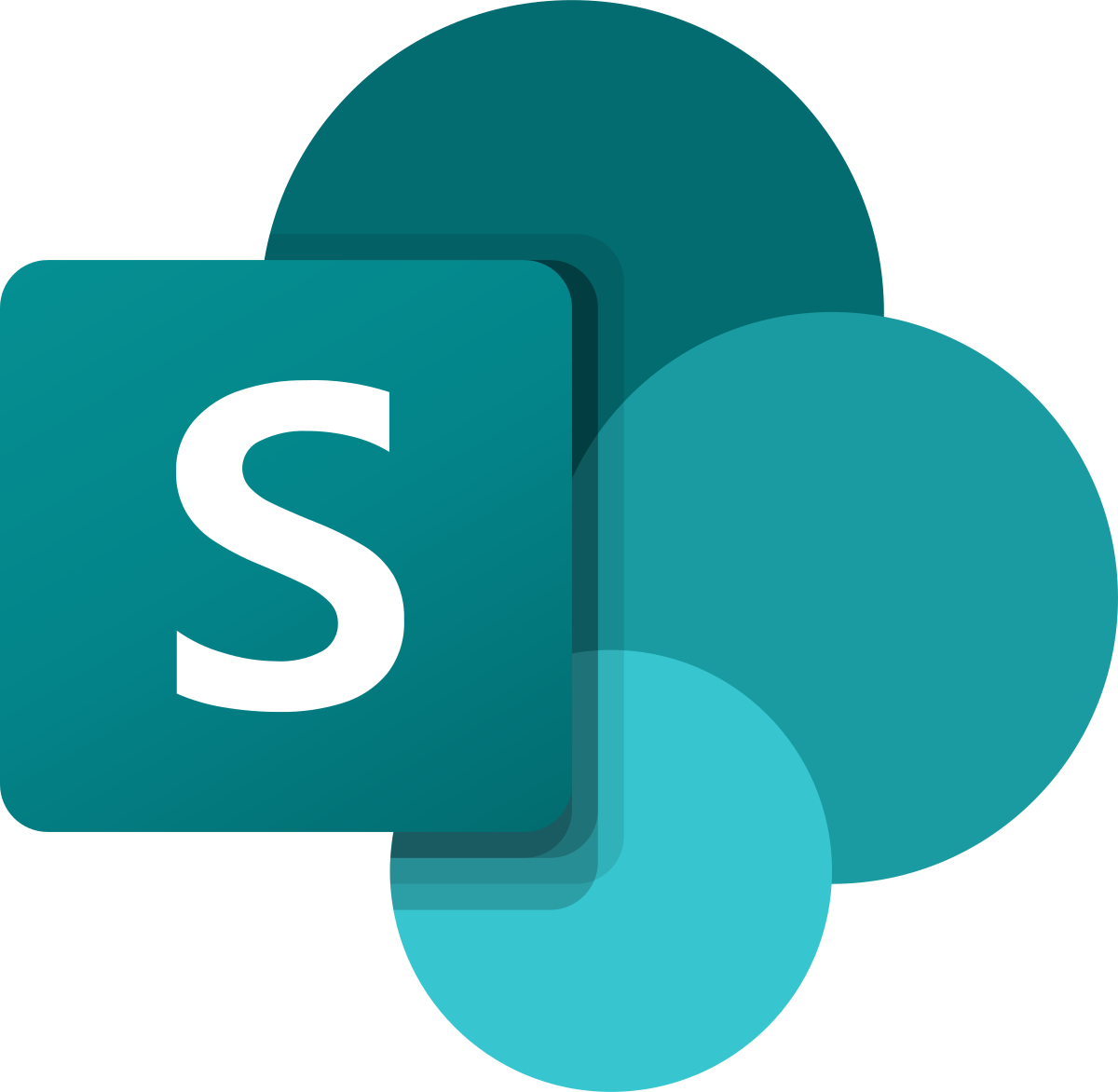 SharePoint
Зручний спільний доступ і комфортна співпраця
Мотивування й інформування співробітників
Використання колективних знань
Оптимізація автоматичних процесів
Оптимізація керування корпоративним вмістом

Детальніше
OneDrive для бізнесу
Доступ звідусіль
Ефективніша співпраця
Мобільність без меж
Керування безпекою

Детальніше
Microsoft Outlook
Електронна пошта, календар і контакти в єдиному місці
Упорядкування справ і планування
Надійний захист
Використовуйте Outlook де завгодно
Детальніше
Переваги Office 365
4
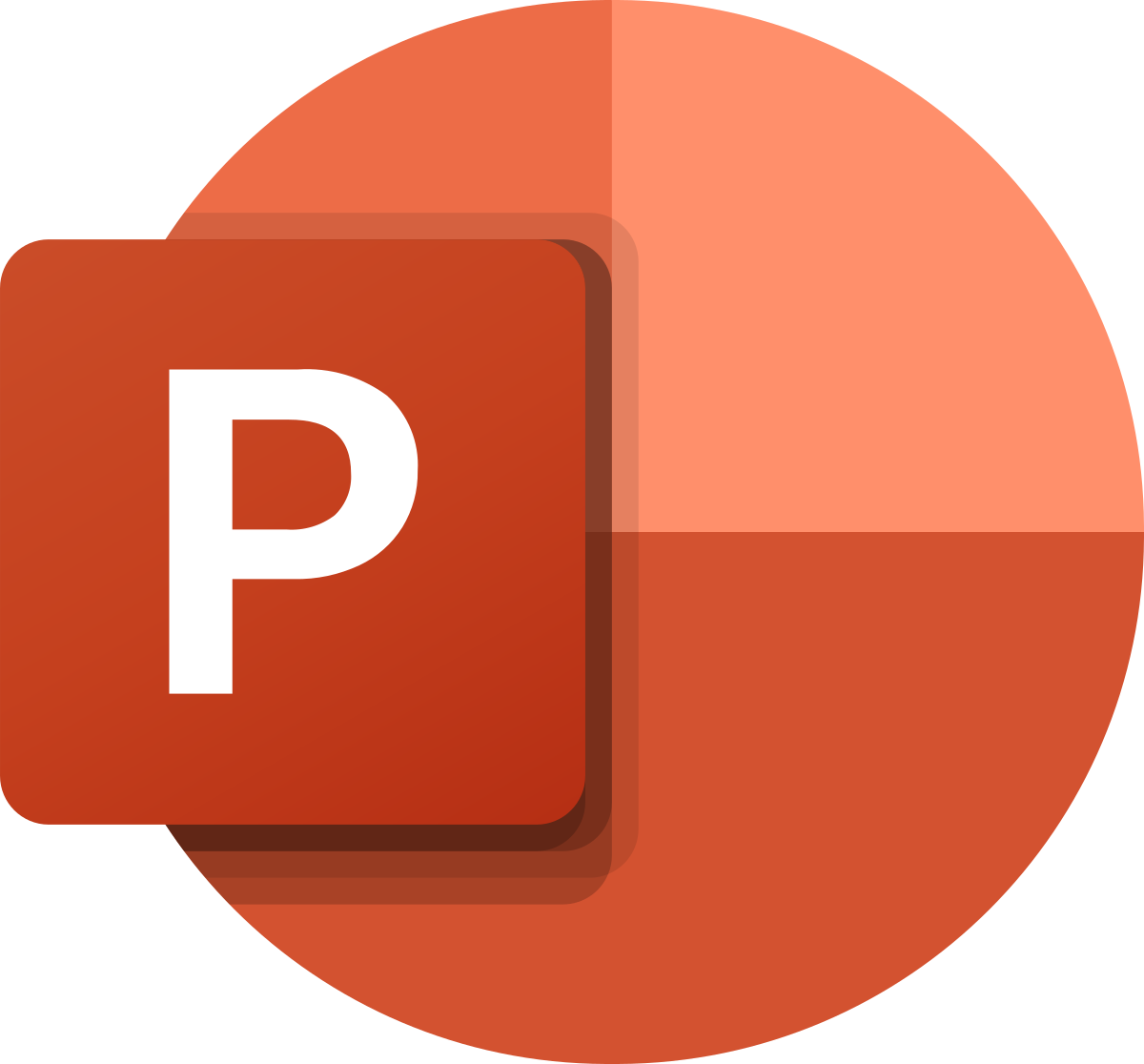 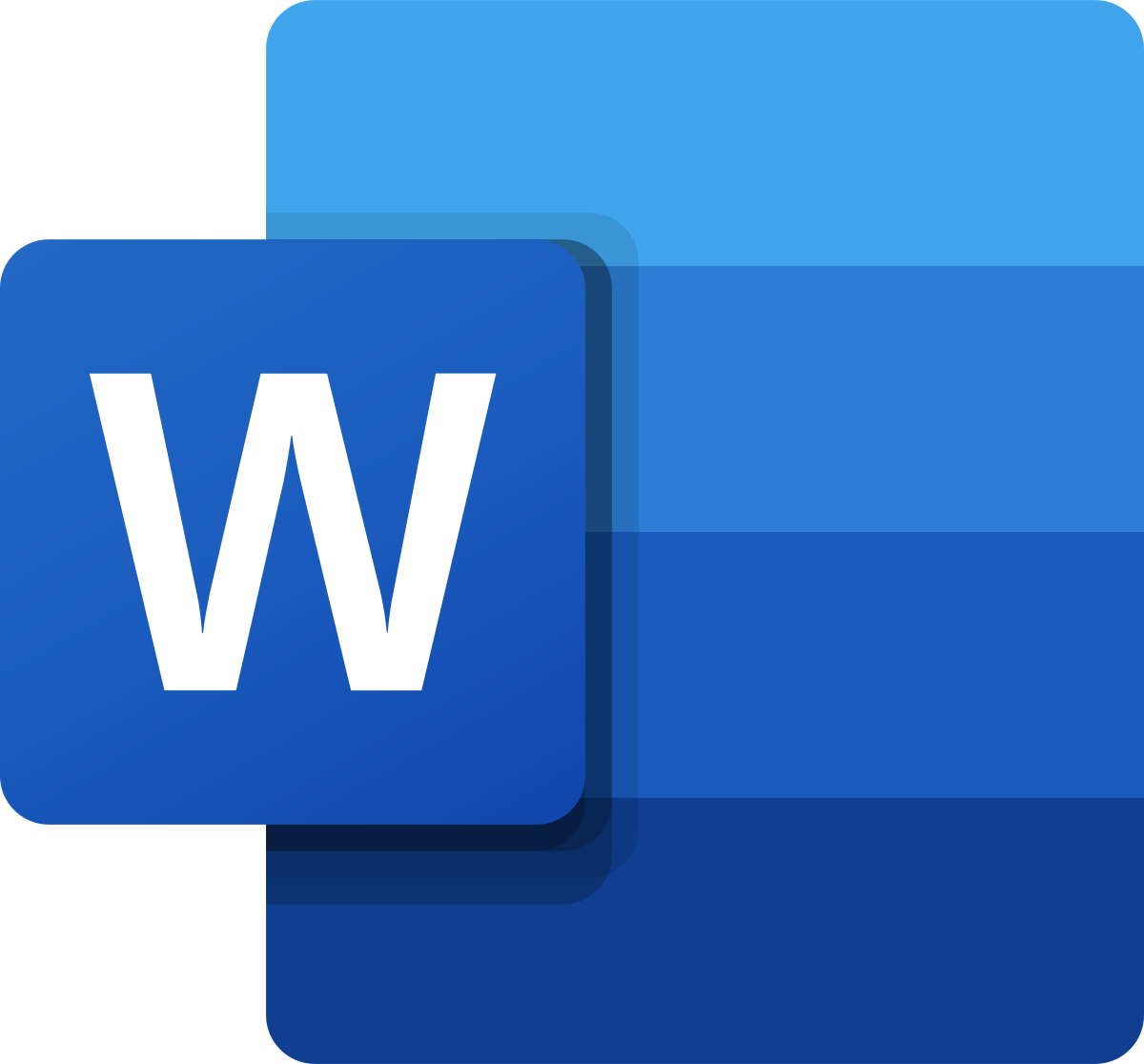 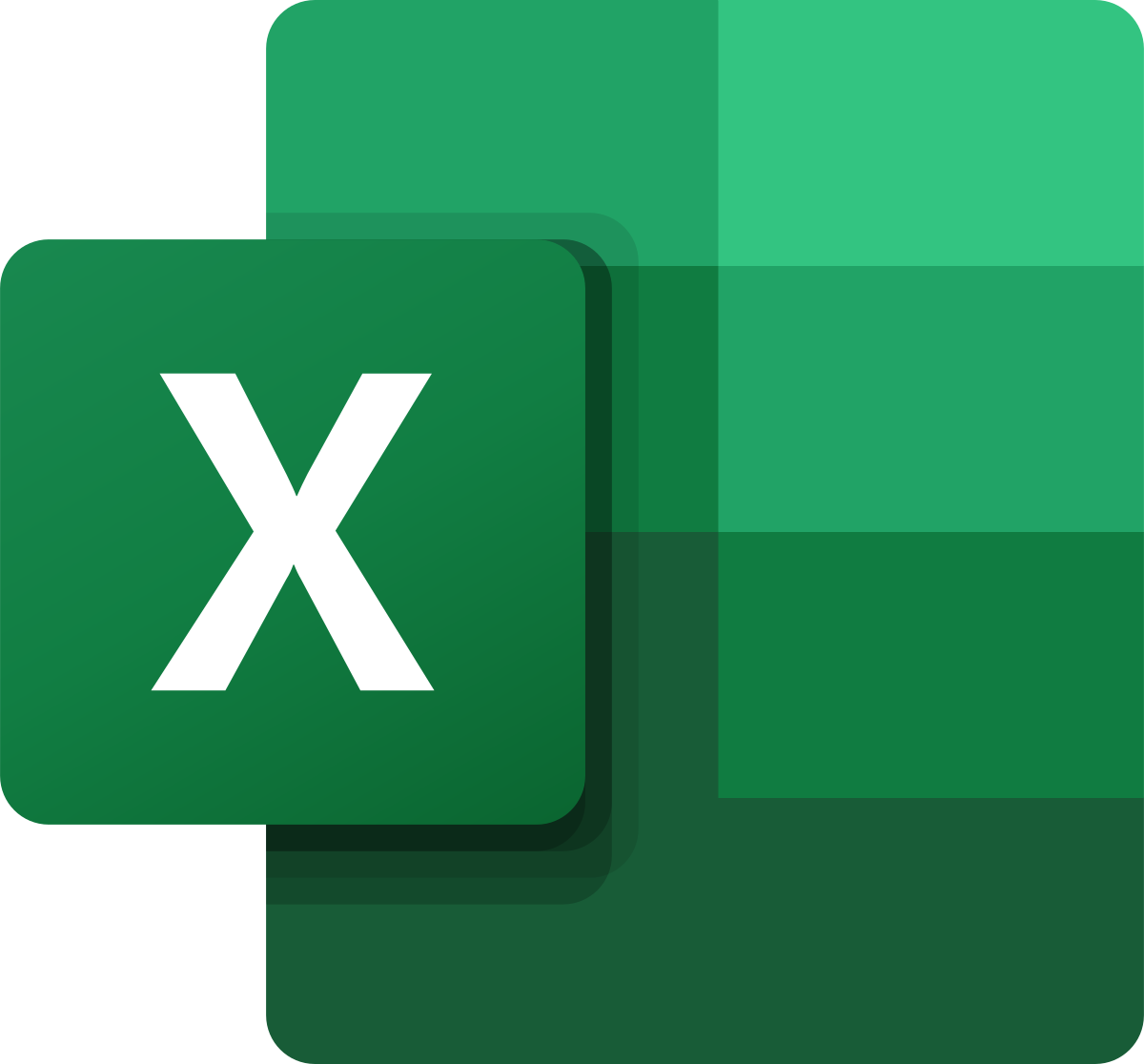 Microsoft Excel
Перетворюйте звичайні дані на аналітичні
Краще представлення даних
Ефективніша співпраця

Детальніше
Microsoft Word
Швидке створення документів
Висловлюйте думки легко й без помилок
Інтелектуальний пошук
Ефективніша співпраця
Детальніше
Microsoft PowerPoint
Створюйте неперевершені презентації
Якісні професійні презентації
Ефективніша співпраця
Швидке створення привабливого оформлення

Детальніше
Переваги Office 365
5
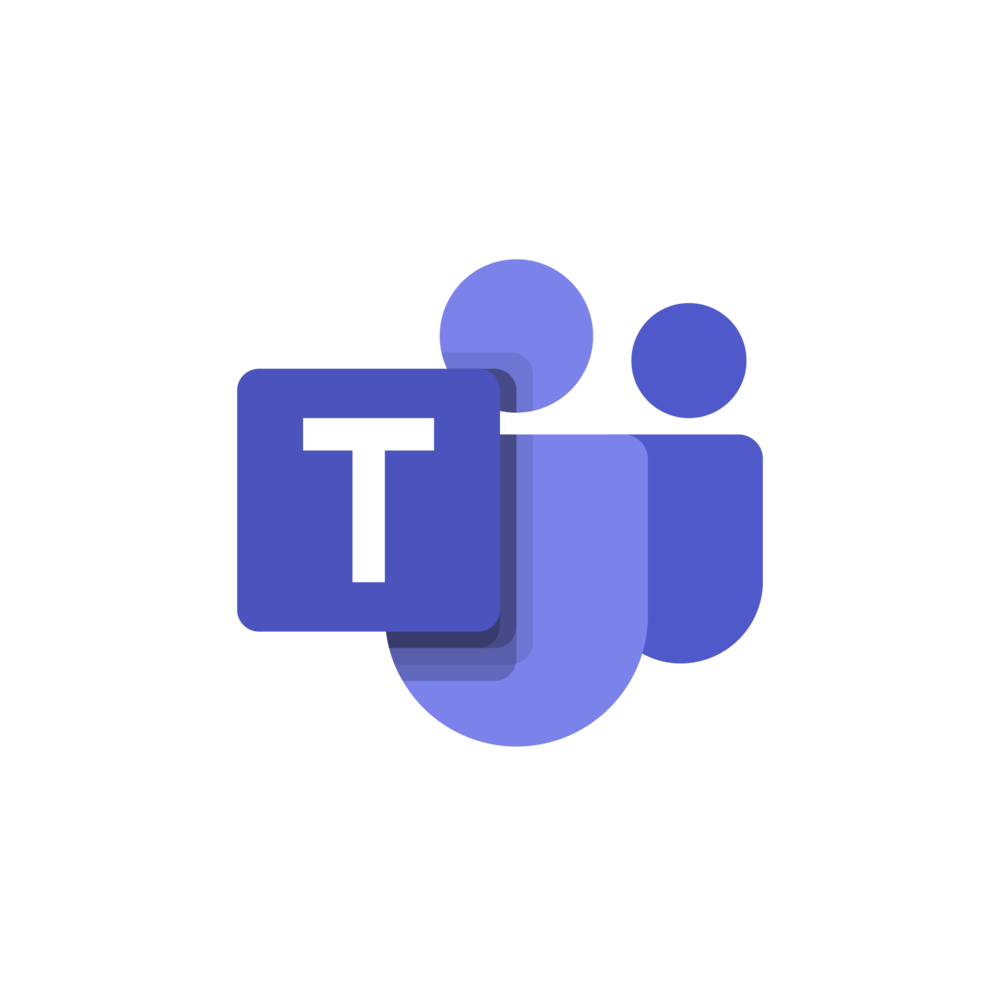 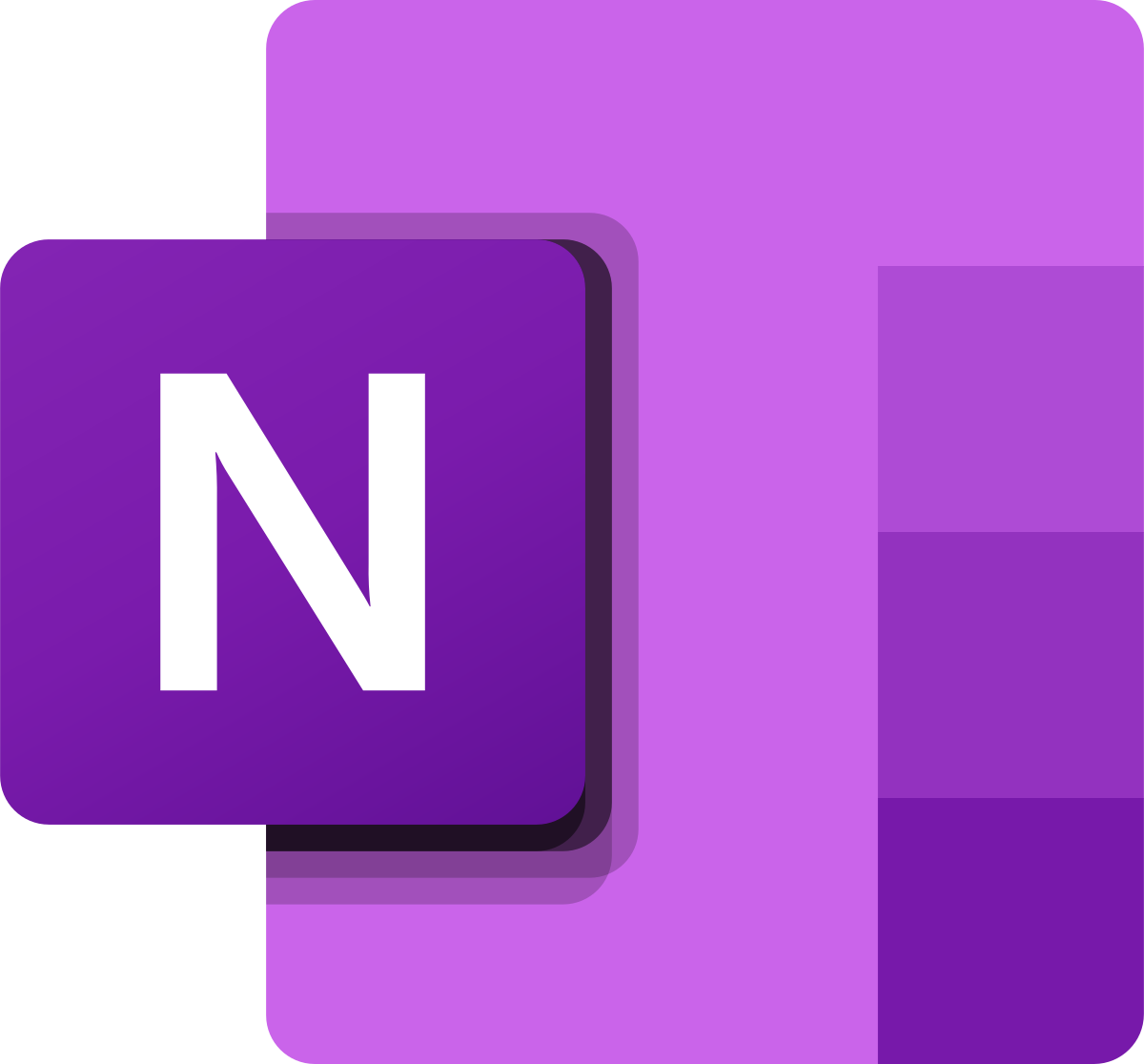 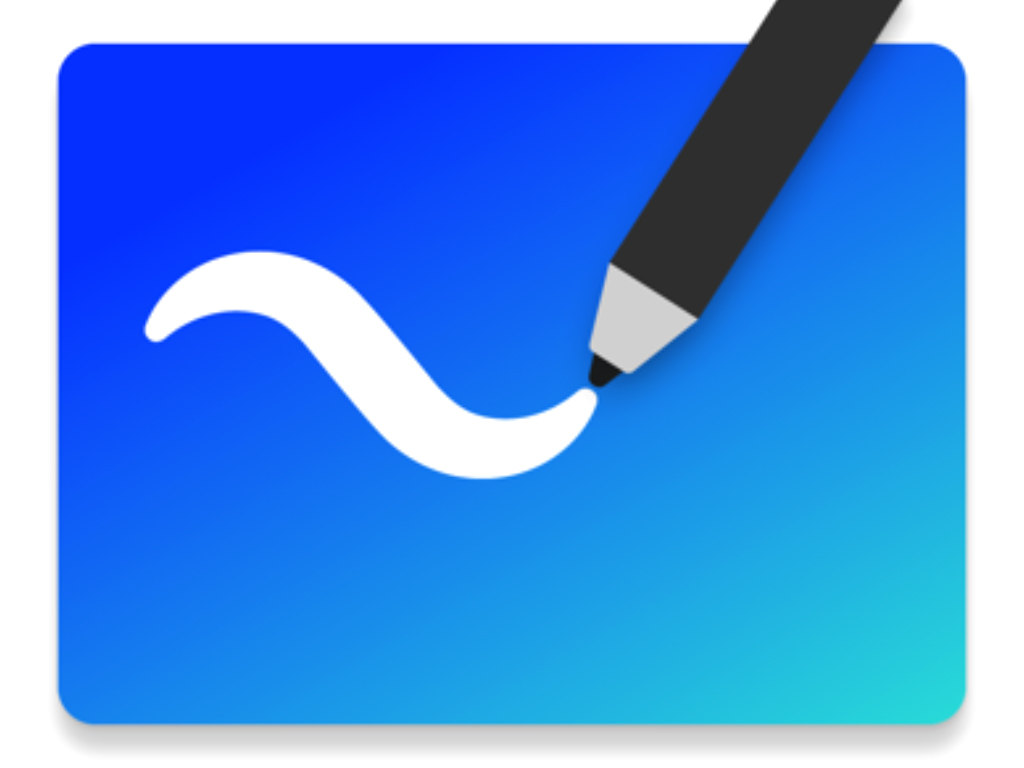 Microsoft Whiteboard
Творіть вільно, працюйте природно
Суперзарядка для вашого класу
Ефективніша співпраця

Детальніше
Microsoft Teams
Працюйте віддалено, залишаючись частиною команди
Спілкуйтеся будь із ким і будь-коли
Спробуйте розумні технології
Онлайн-наради, трансляції, аудіо- та відеоконференції
Детальніше
OneNote
Порядок у всьому
Занотовуйте цікаві думки та редагуйте їх
Спільний доступ і співпраця
Організація роботи в класі з OneNote
Навчальні інструменти
Детальніше
Office 365 A1БЕЗКОШТОВНО
6
Повністю безкоштовна онлайнова версія Office з електронною поштою, відеоконференціями, спеціальним центром Microsoft Teams для співпраці в класі, інструментами для забезпечення відповідності та засобами захисту інформації.
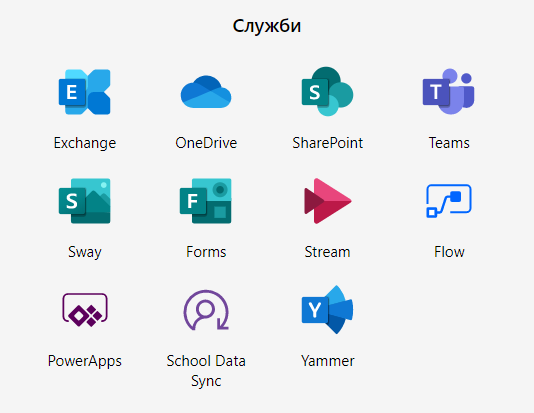 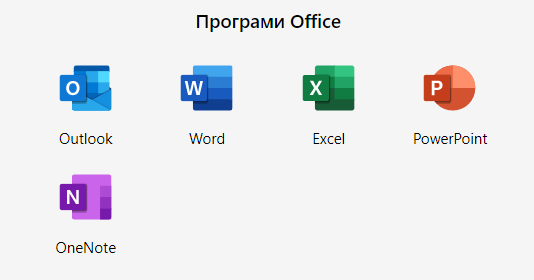 Office 365 A1БЕЗКОШТОВНО
7
Веб-версії Word, PowerPoint, Excel, OneNote і Outlook
Класична версія OneNote
Microsoft Teams – цифровий хаб, який поєднує розмови, вміст і програми, потрібні вашому навчальному закладу для активнішої та продуктивнішої співпраці
Блокноти для класу та персоналу
Групи професійних навчальних спільнот (PLC)
Тести з автоматичним оцінюванням у Forms
Цифрові розповіді у Sway
Тримайте всю свою організацію в курсі подій за допомогою сайтів для спілкування та сайтів груп в інтрамережі за допомогою SharePoint
Рішення для забезпечення відповідності в єдиному Центрі витребування електронної інформації
Керування правами доступу до інформації, захист від втрати даних і шифрування 
Корпоративна відеослужба, яка дає змогу створювати й упорядковувати відео та безпечно ділитися ними в організації
Розробка програм під потреби ваших бізнес-даних для веб-інтерфейсу та мобільних пристроїв. Програмувати вам не доведеться!
Автоматизація робочих циклів за участі різноманітних програм і служб. Знову ж таки, навички програмування вам не знадобляться!
Плануйте розклади та щоденні завдання за допомогою Microsoft Teams
Електронна пошта з необмеженим обсягом
Необмежене особисте хмарне сховище!
Відеоконференції у форматі HD
Максимальна кількість користувачів: необмежена
Необмежений обсяг пам’яті для електронної пошти й архівування на місці
Розширені можливості для роботи з електронною поштою, включно з архівуванням і судовим утриманням
Як отримати?
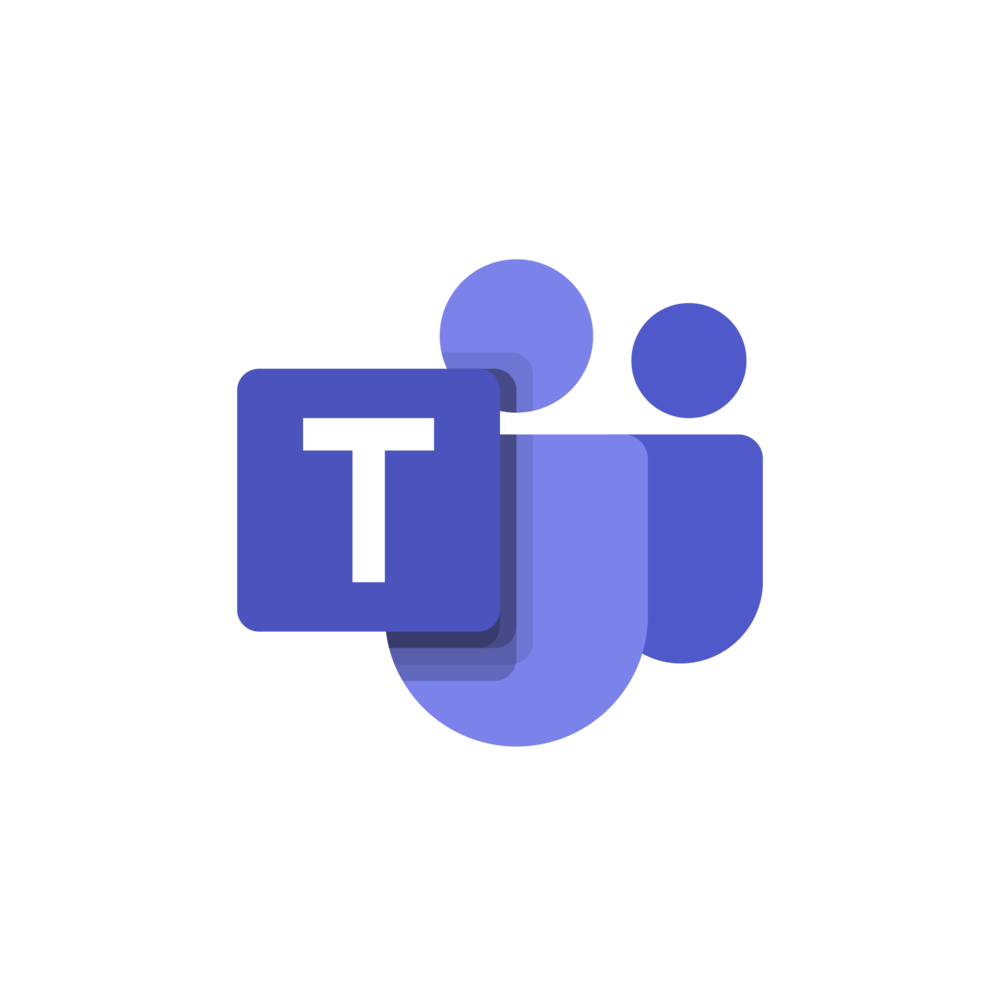 Microsoft Teams
8
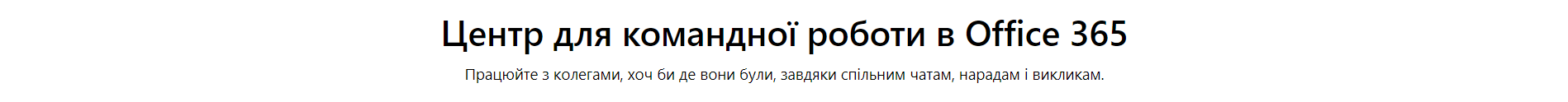 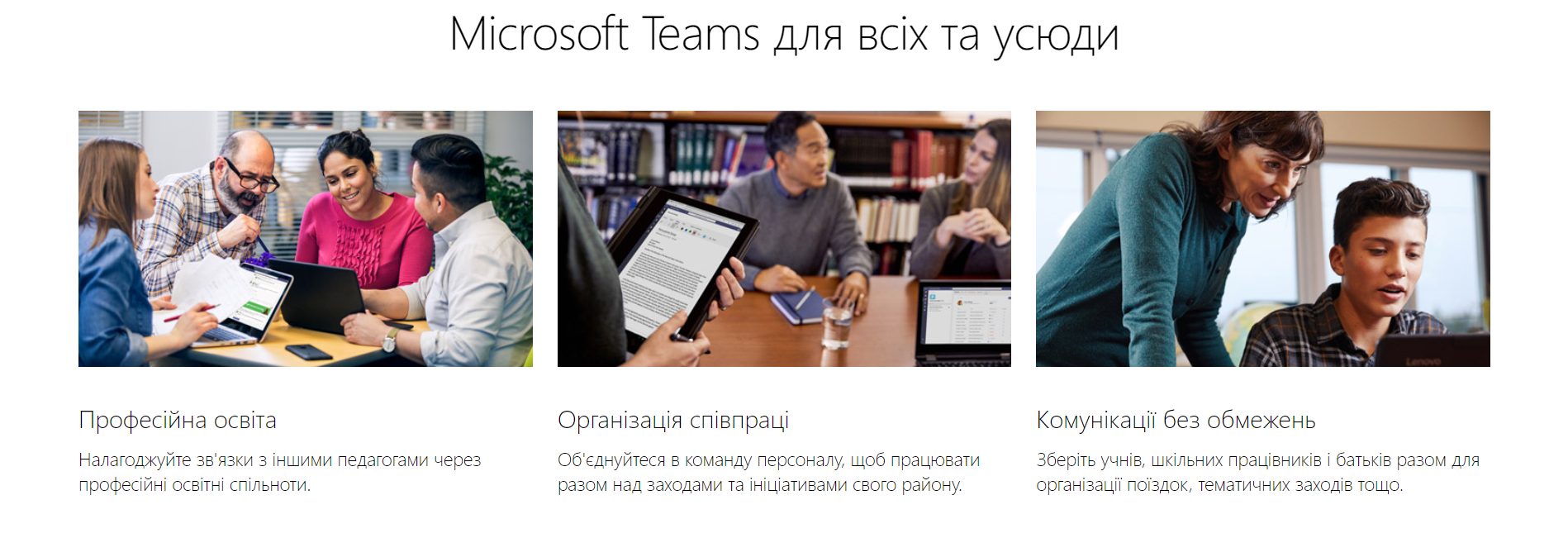 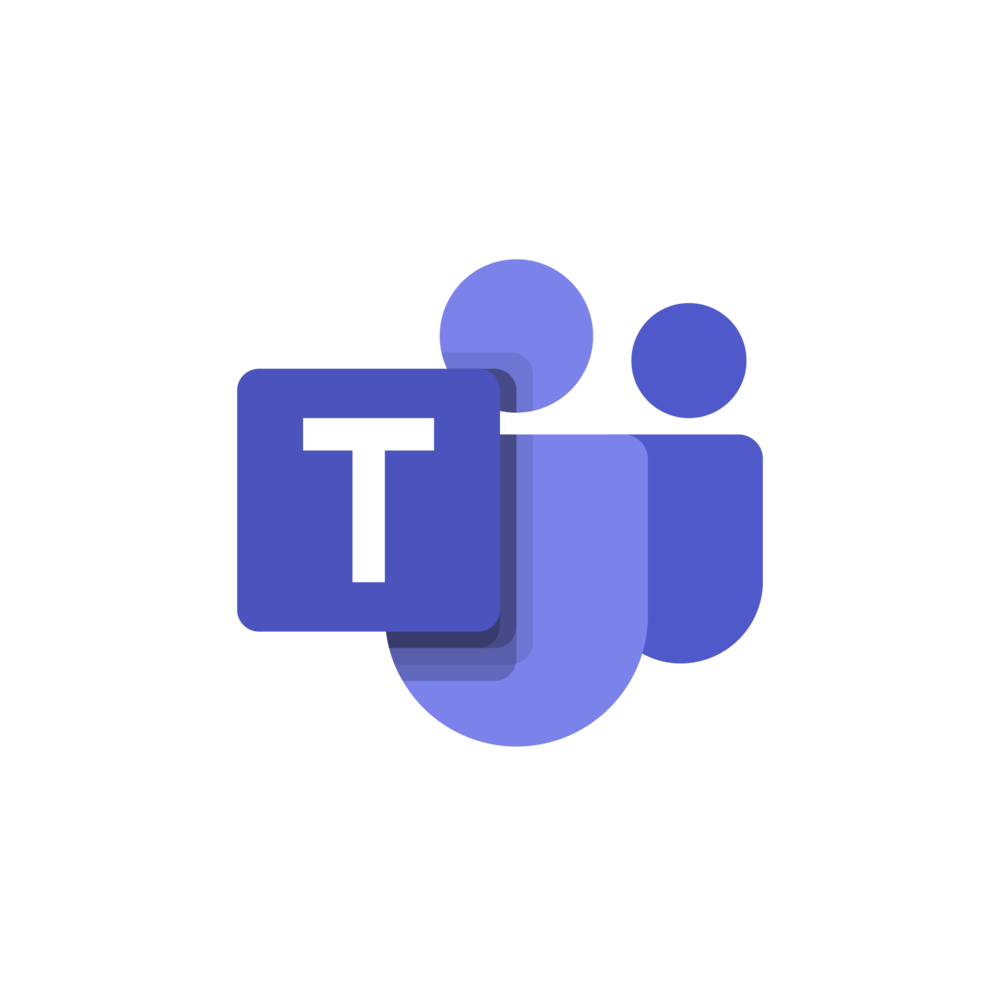 Microsoft Teams
9
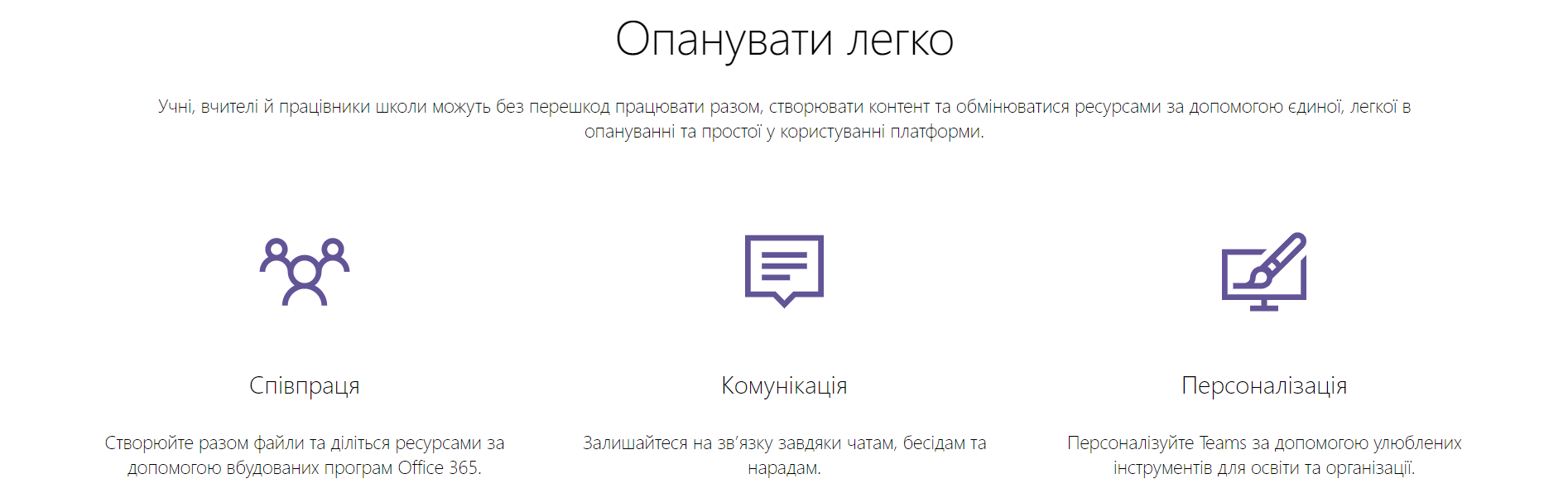 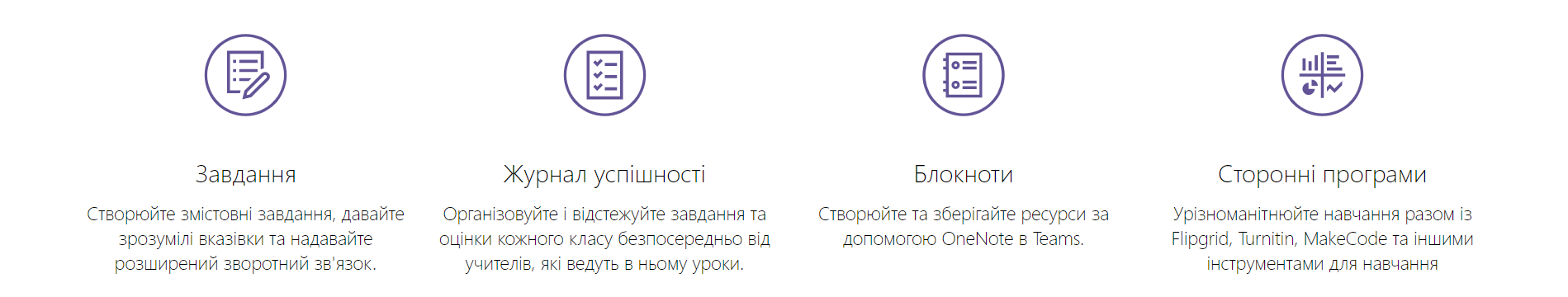 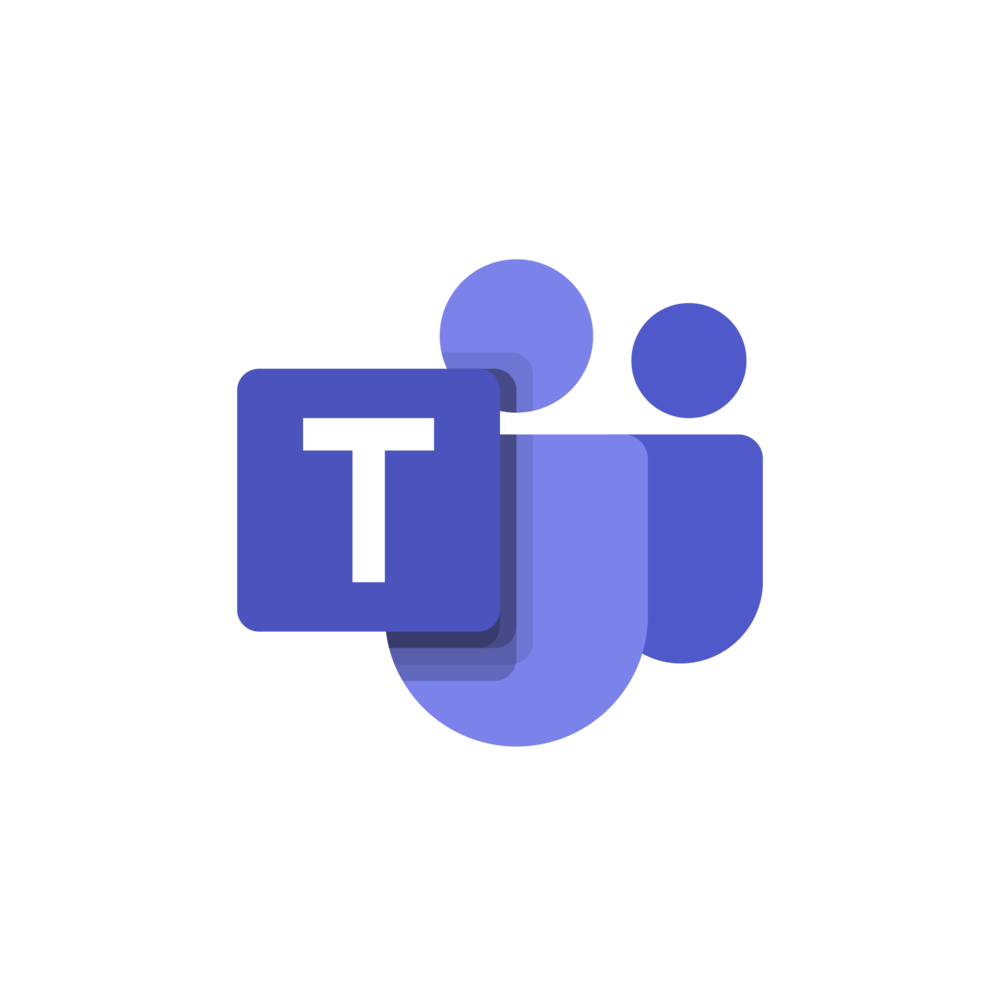 Microsoft Teams
10
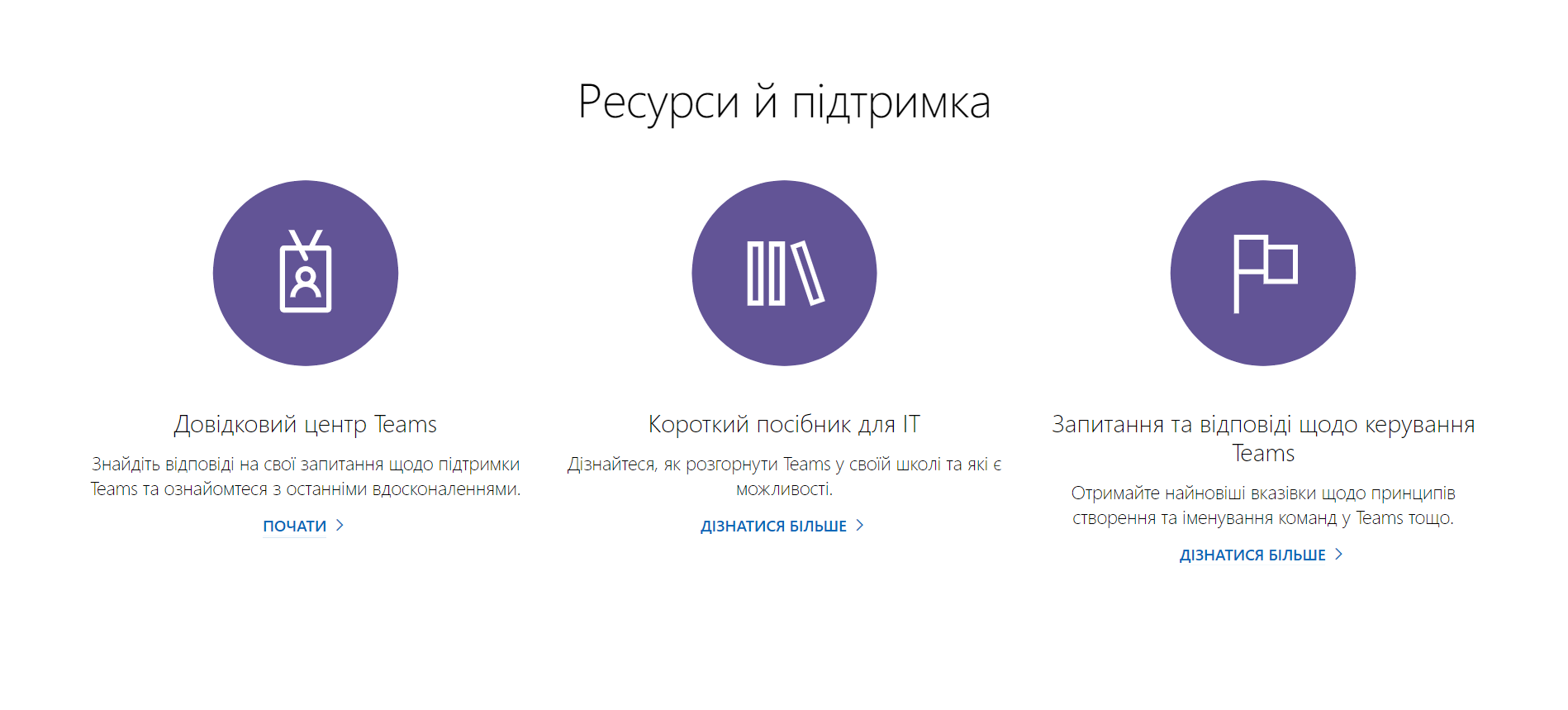 ПОЧАТИ >
ДІЗНАТИСЯ БІЛЬШЕ >
ДІЗНАТИСЯ БІЛЬШЕ >
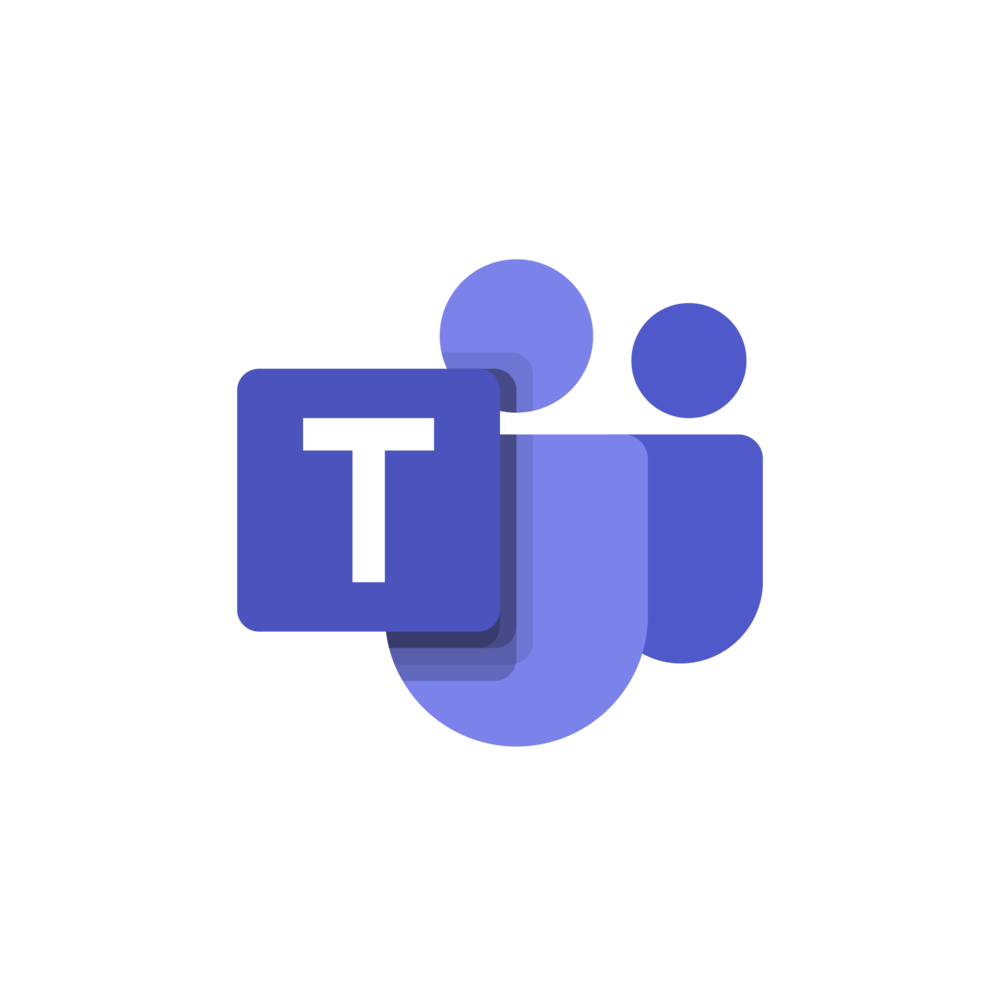 Microsoft Teams (практика використання)
11
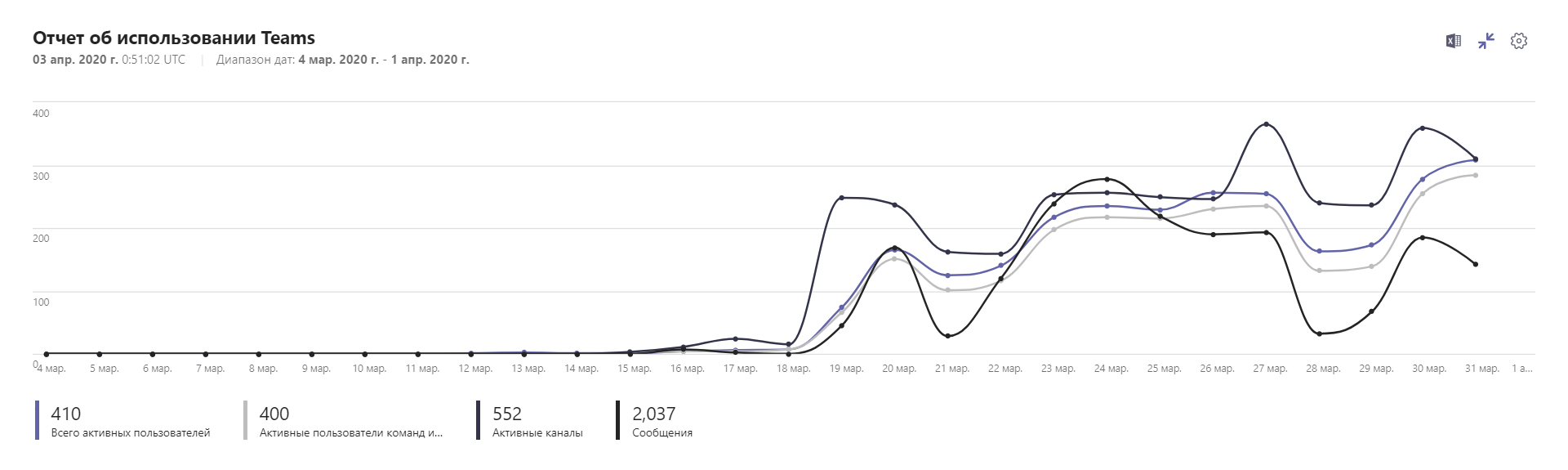 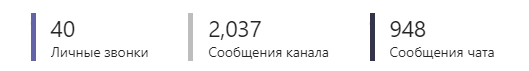 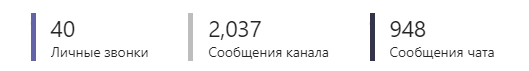 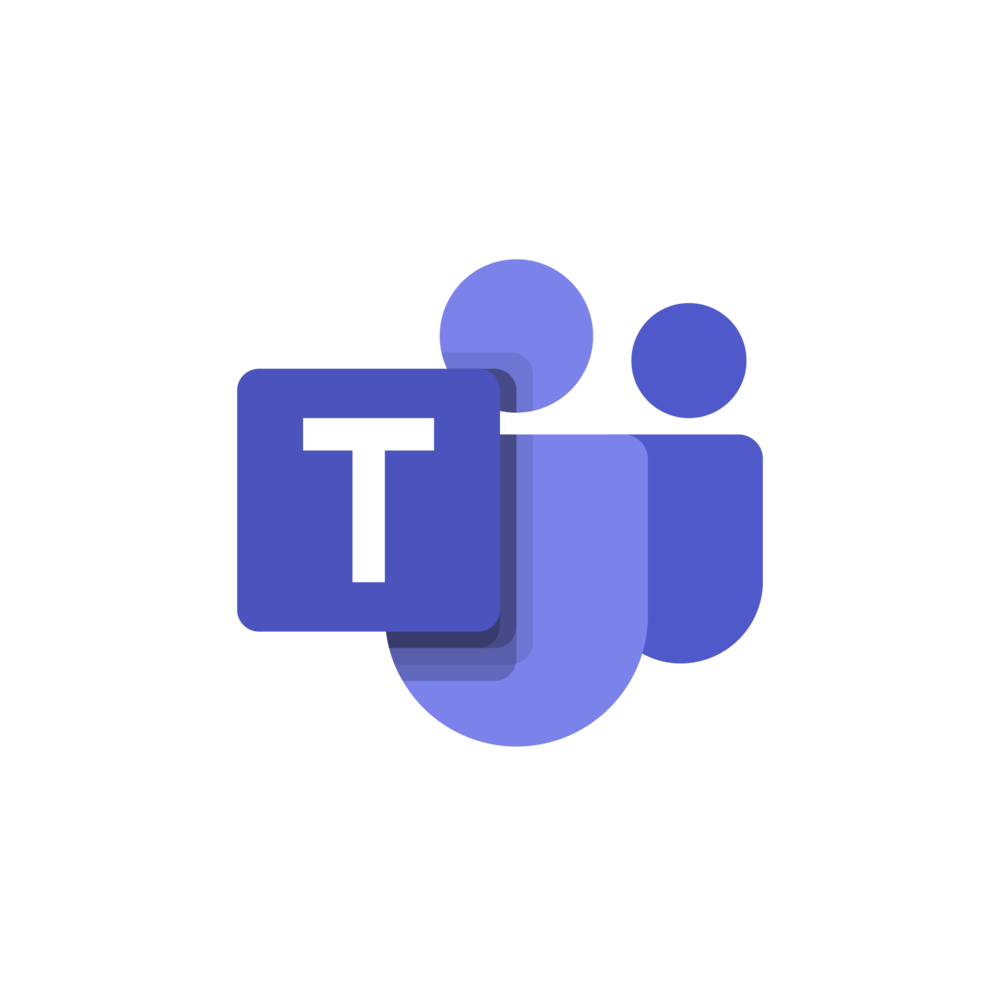 Microsoft Teams (практика використання)
12
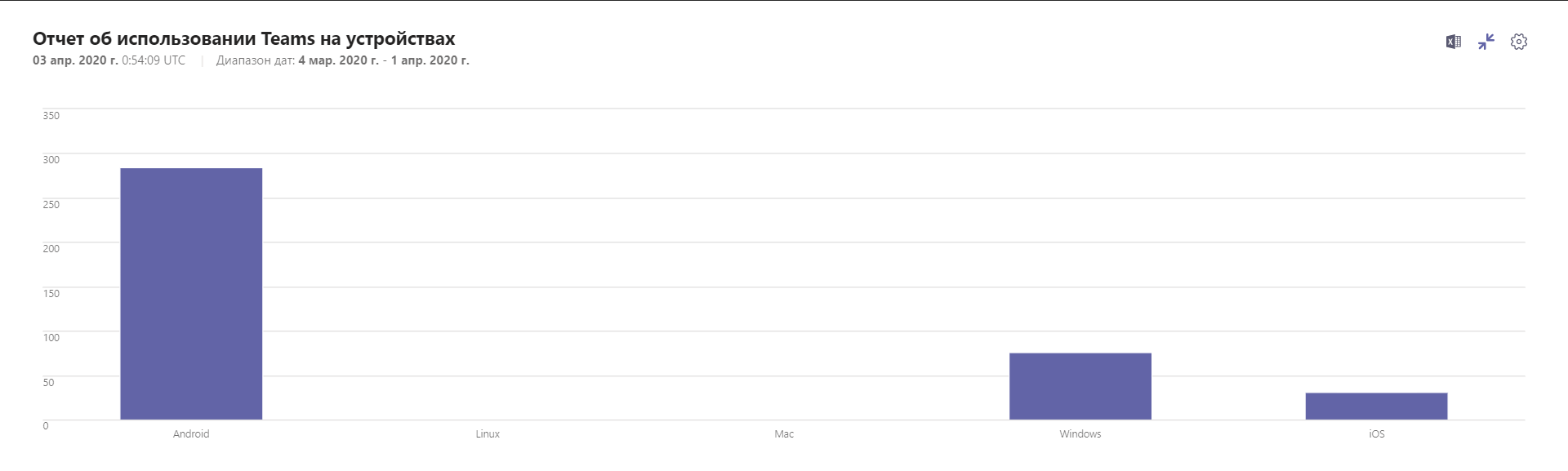 Microsoft Office 365 чи Google G Suite
13
Microsoft Office 365 чи Google G Suite
14
Microsoft Office 365 чи Google G Suite
15
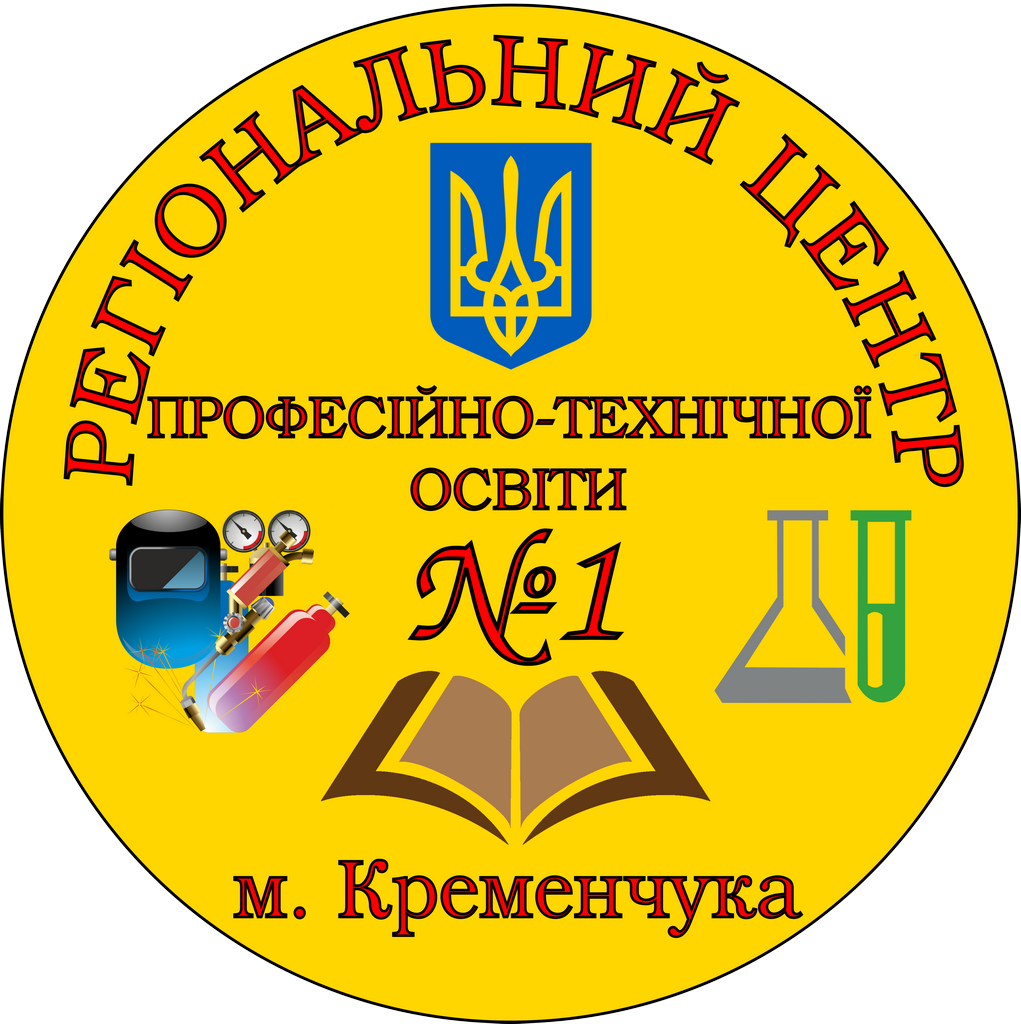 Дякуємо за увагу